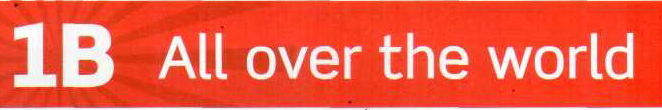 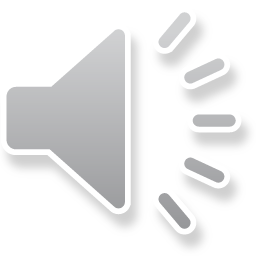 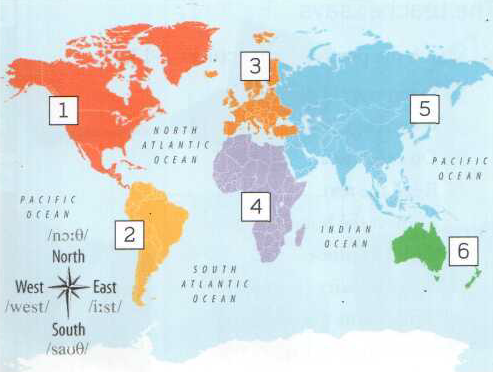 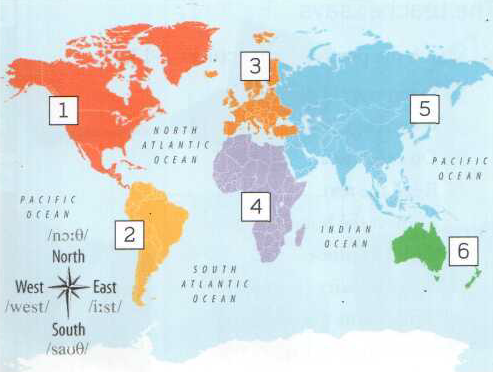 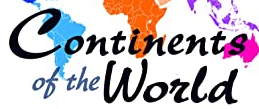 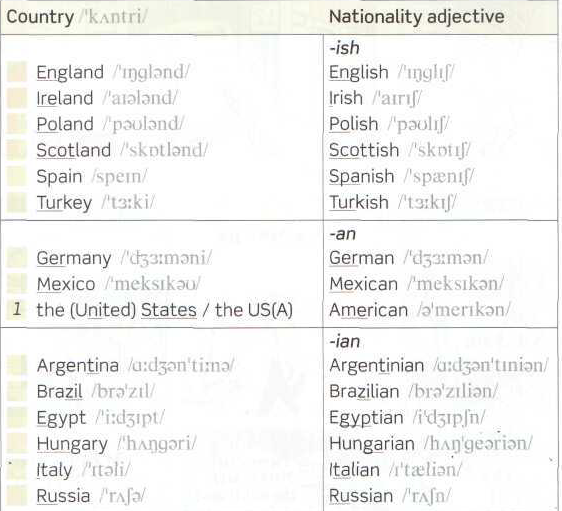 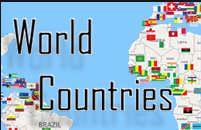 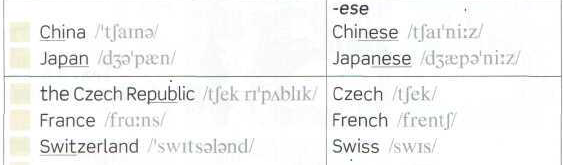 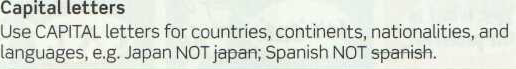 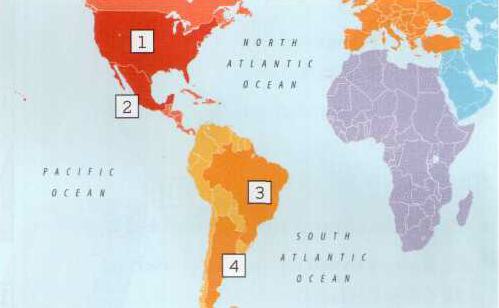 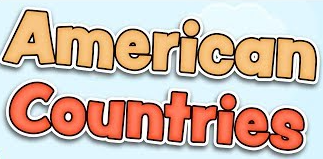 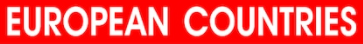 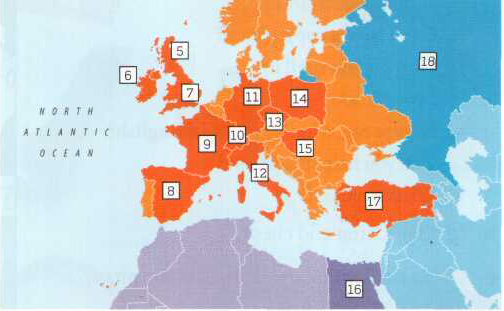 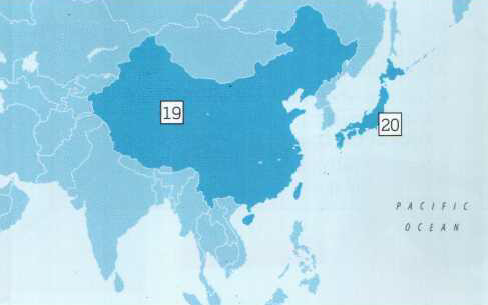 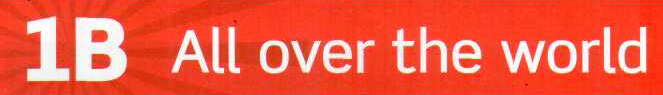 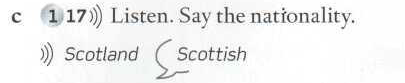 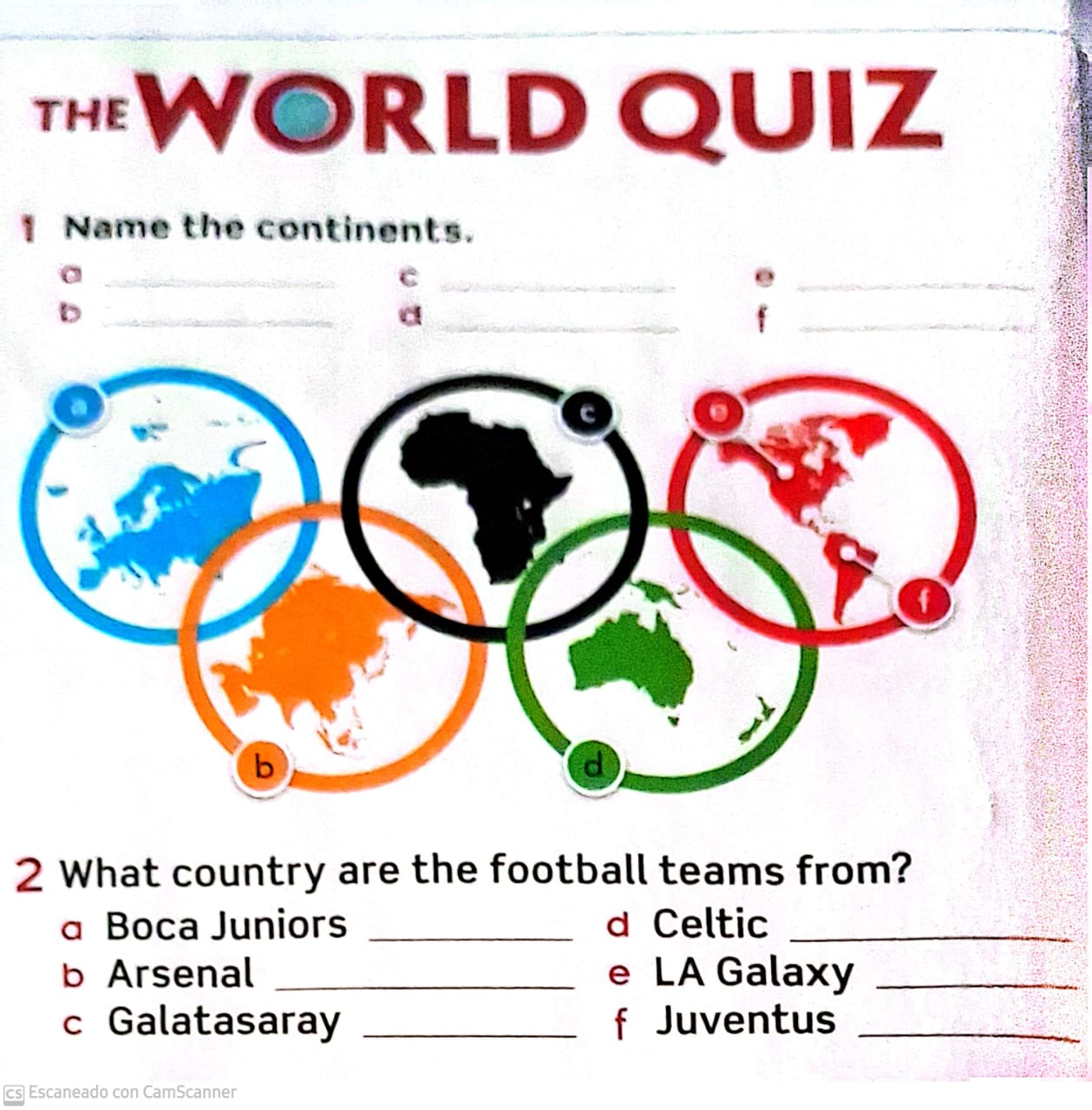 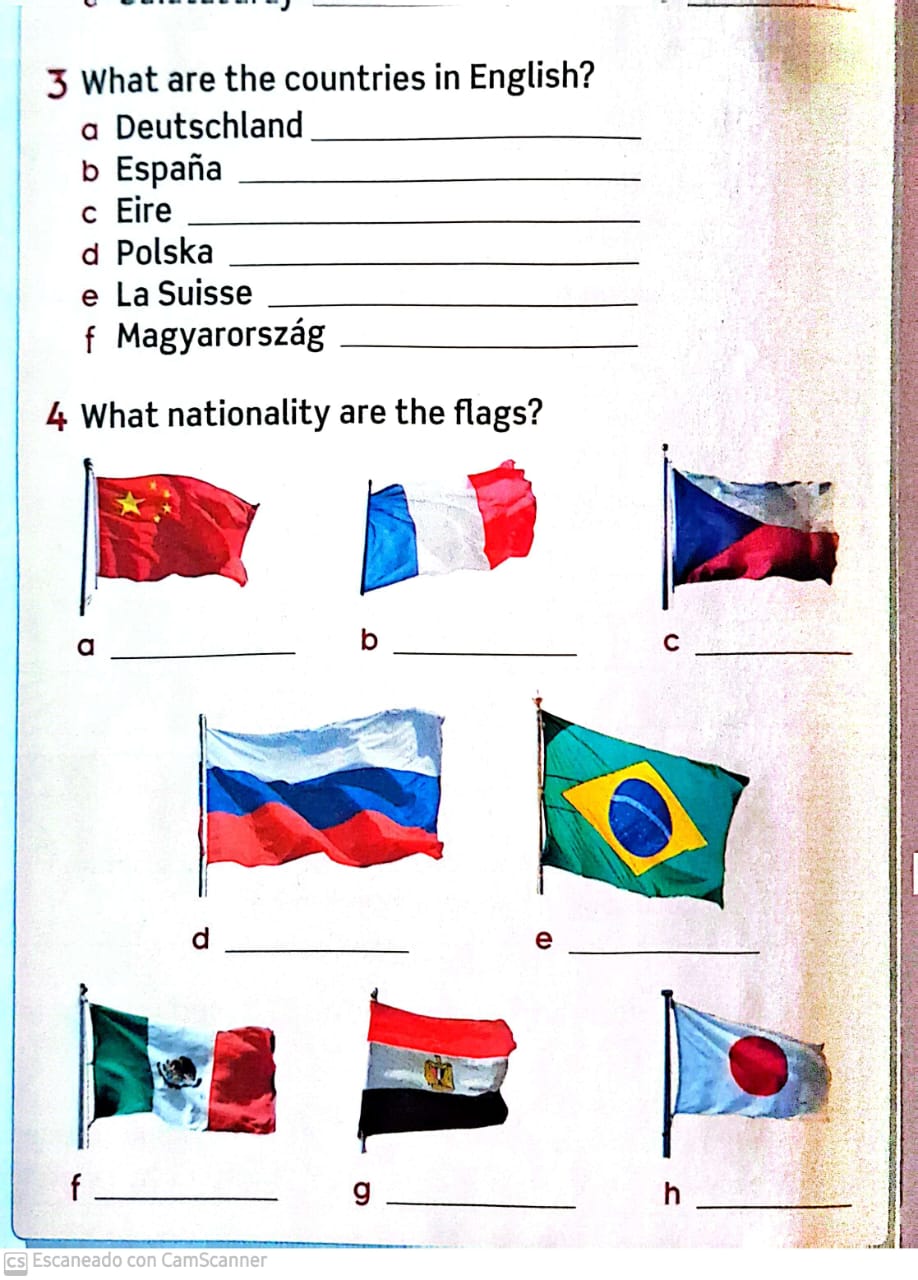 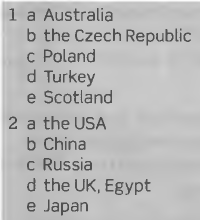 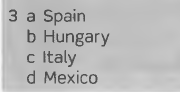 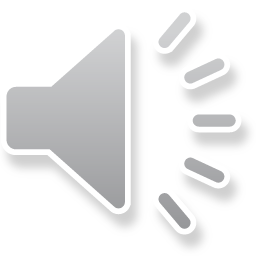 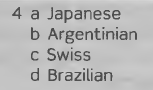 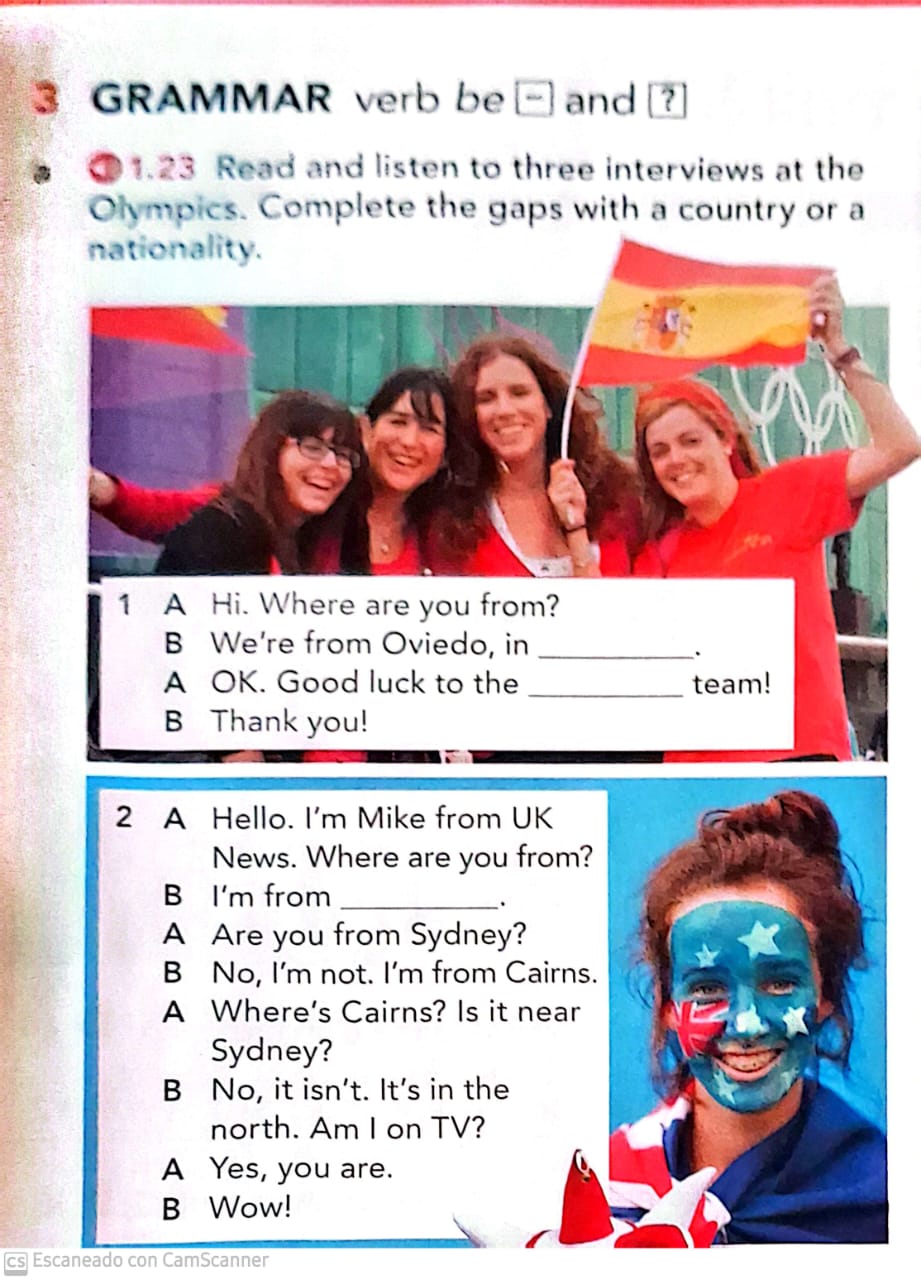 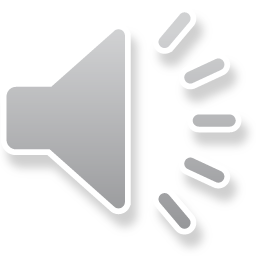 complete and role play
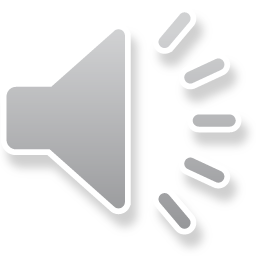 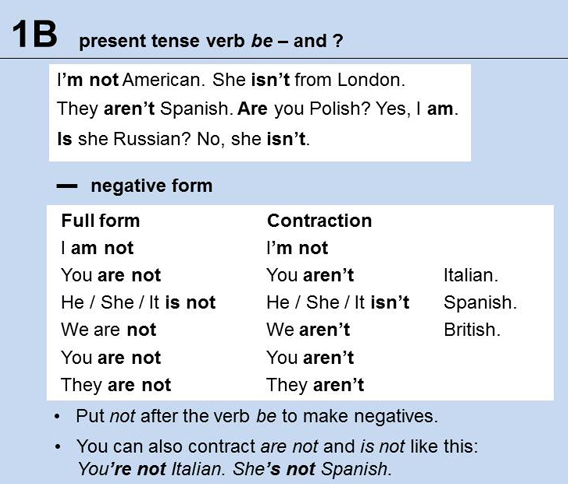 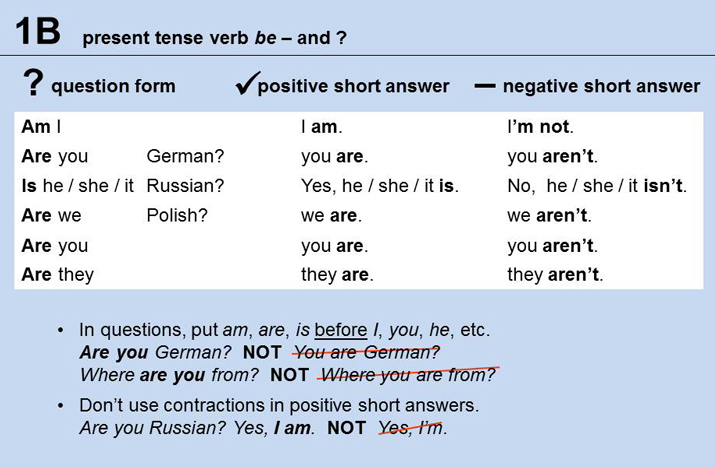 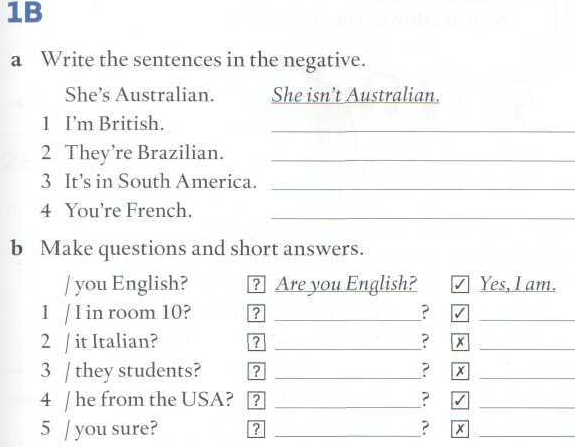 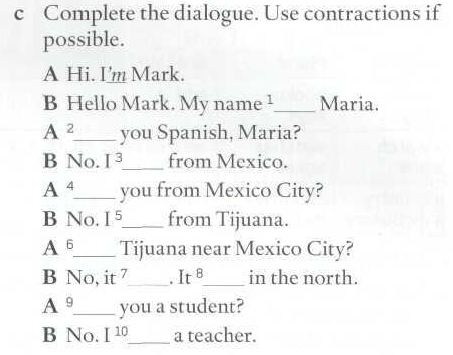 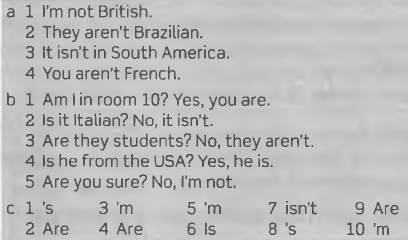 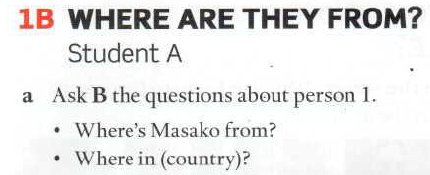 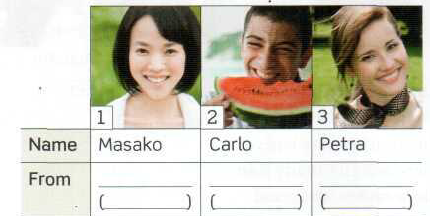 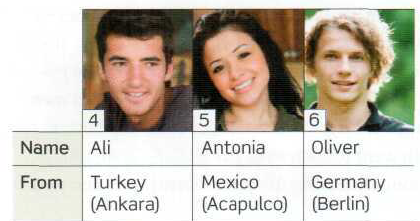 Japan                  Italy                      Hungary
(Osaka)               (Milan)              (Budapest)
Vocabulary:  NUMBERS
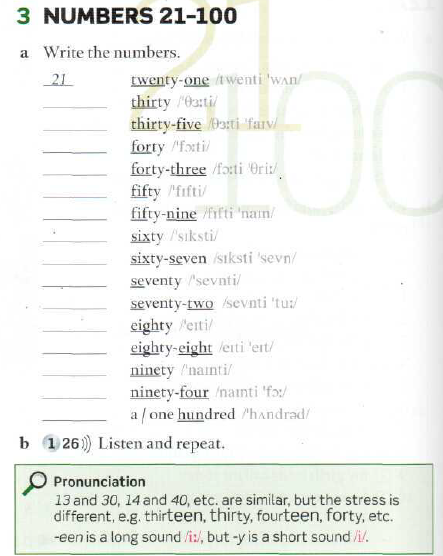 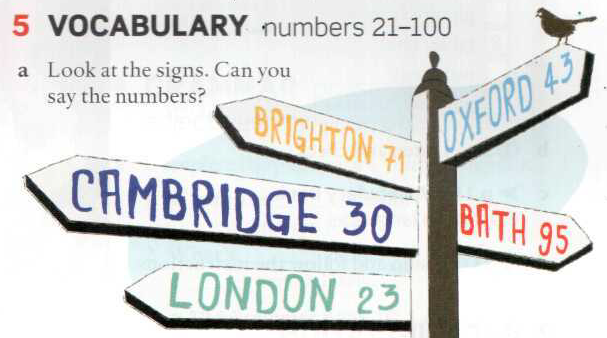 Vocabulary: NUMBERS
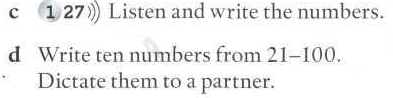 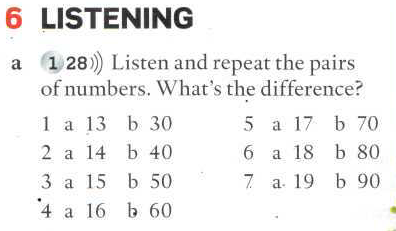 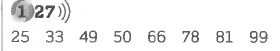 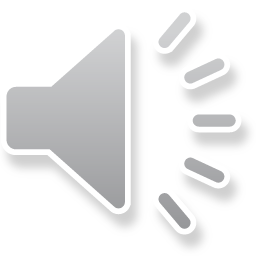 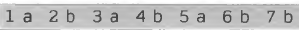